Partnership toolkit introductionBy Katie Pekacar, Independent MindApril 2021
Part 1: Introduction
The purpose of this workshop is to:
Introduce you to the partnership toolkit
Give you the opportunity to discuss and explore partnership case studies
Answer any questions you may have about developing partnerships
Workshop any current partnership dilemmas you may have
3
By the end of the workshop, you should…
Feel confident to initiate and respond to partnership requests
Be able to identify and achieve benefits to the library service from your partnerships
Feel confident in identifying and resolving any issues that may emerge in partnership working
Know how to end partnerships positively
4
Part 2What does ‘successful partnership’ mean to you?
[Speaker Notes: Icebreaker – introductions and brainstorm about what successful partnership means to participants]
Principles of successful partnership
6
[Speaker Notes: Shared purpose
Partnerships should always have a clear purpose which is well understood by both parties.
 
For example “to attract more Looked After Children into libraries” or “to provide more opportunities for residents to engage with digital making” etc.
 
This purpose should be aligned with the strategic priorities of both organisations in the partnership, otherwise it may feel as though one organisation is more invested than another and lead to imbalance.

Mutual value
Both of the organisations in the partnership should be able to identify the value they bring. 
 
It is important that the library service evaluates what it can bring to partnerships before starting new partnership projects, so that it can articulate its value to prospective partners.
 
However it is also important that the library service demonstrates an understanding of the value that the partner brings. This can help to create trust and strong, equitable and positive relationships.

Recognising differences
It is important that initial partnership discussions explore the differences between the organisations, including in terms of organisational culture, strategic focus and language.
 
For example, a small community organisation may run entirely on volunteer support and lack project management capacity.
 
Health sector partners or arts organisations may describe similar activities or strategic approaches differently to public libraries. For example, using the term “audience” rather than “residents” or “service users”.
 
It is important to ask questions when you don’t understand a term that has been used or how it relates to the project idea you are discussing. 
It is also important to be realistic about whether you can successfully work in partnership with any given organisation. 
 
For example, if the organisation is too small or under-resourced to have capacity to support the partnership. With larger organisations, if there is not senior ‘buy-in’ to the partnership purpose, it can get ‘lost’ and make it very difficult to progress.
 
Some organisations may struggle to engage with the processes that public libraries require e.g. risk assessments etc. and feel frustrated which will not create a positive partnership experience.

Clear communication and governance
For new partnerships to be able to start work, clear communications processes are crucial. 
 
This includes ensuring each organisation nominates a lead contact(s) and that they have time to support the partnership.
 
It can also be helpful to set out a partnership document, such as a Memorandum of Understanding or project plan which both parties contribute do and which can be used to assess whether the partnership is on track.
 
A partnership steering group, project board or other collective engagement mechanism can be useful both in terms of governance and ensuring the partnership is achieving its objectives, but also to maintain momentum and share information about the progress that the partnership activities are making.
 
Organisational not just individual
Some partnership relationships rely on the personal compatibility of individuals. However this can present a point of weakness if either of those individuals leave the organisation or move into different roles.
 
Documents such as a Memorandum of Understanding can help to mitigate the risk, by placing the partnership on a formal organisational footing. 
 
It is also important to try and ensure that information about the partnership is disseminated throughout the workforce in all partner organisations and to include information about key partnership contact details and status reports in business continuity documents.

Time and resource
It is important to give partnership development the time and resource that it needs. 
 
Partnerships are not an easy way of increasing capacity in your organisation. Over time they may enhance your ability to deliver benefit to your communities, but in the short term they may require considerable resource to get started. It is important to plan for this and ensure that staff have the time and resource they need to develop and nurture their partnership relationships.]
Steps to partnership
7
Steps to partnership
8
[Speaker Notes: Partnerships that are developed without a clear understanding of how they address need can lack direction and feel as though they sap resources rather than adding resource to your organisation.
Your partnership development strategy should help you to deliver your organisational strategy and the aims of your organisation. There are two main ways to approach partnership development as part of your organisational strategy:
Through a gap analysis which explores where you are less well placed to achieve your objectives on your own
By adopting an “everything in partnership” approach]
9
[Speaker Notes: In other cases you will have taken a strategic decision to deliver services in partnership based in a belief that this will lead to better services or better outcomes, not because you couldn’t do it alone if you had to. 

For example, partnering with grass-roots community organisations may bring greater buy-in and participation from certain residents within your population, or may result in services being designed and delivered collaboratively, helping them to better meet local need.

However, it is still important to identify what the specific partnership opportunity is for external organisations. This will help them understand why this partnership could be useful for them, as well as helping you to achieve your aims.

For example, your broad strategic aim may be to improve your Information and Digital Offer for residents. Citizen’s Advice may wish to work in your library spaces to offer drop-in appointments so that they can reach people who wouldn’t necessarily think to contact them directly.]
Workshop task 1:
As a group focus on one strategic priority for the library service
 What partners can help you achieve this priority? 
 How would they add value?
 What specific projects could they help with?
10
Steps to partnership
11
[Speaker Notes: There are many ways that new partnerships can develop. Sometimes organisations will approach your library service with partnership proposals. On other occasions you will need to convene the partnerships yourself.
When potential new partners approach you
Library services with successful partnerships in place often attract new proposals for partnership. If you promote your existing partnerships people will see that you are ‘open for business’ and want to engage with you. 
Often new library buildings or renovations of existing libraries attract interest in the local community and can result in partnership proposals.
It is important to assess partnership proposals carefully. The following criteria may be useful:
What would be the purpose of this partnership? 
Does it help us meet our strategic objectives or open up new opportunities that are not currently available to us?
What value will this partnership proposal bring us? 
What does this partner bring and how does that add value to our organisation? 
Does this partner have the potential to extend the reach or raise the profile of our library service?
Will we be actively engaged in the partnership or do they just want to use libraries to access space or members of the public without our active engagement?
If so, is this actually an opportunity for a traded service rather than partnership?
Can we work with this partner?
How well do our organisational cultures and values align?
Do they have enough enthusiasm, skills and organisational capacity to support the partnership?
What resources do we have available to dedicate to this partnership?
Do we have any existing activity streams (e.g. programming) that this partnership could fit into or would it require dedicated support?
How much spare capacity do we have in our team and can it be deployed to support this partnership – what is the opportunity cost?]
Finding new partners
12
[Speaker Notes: Finding new partners
When you are looking to develop new partnerships, it can often be most fruitful to start local and with organisations known to you or to people you work with across local government. This is because local organisations are more likely to see value in engaging with their local library service. Also, if they are local they should be easier to communicate with, learn about and ensure you get buy-in to the project.
If no suitable local partners are available, the next step should be to contact your professional networks, either in London or nationally, to find out which organisations have expressed an interest in working with public libraries or have successfully completed partnership projects with public libraries in the past.
Finally, if none of these avenues is successful, it is possible to develop partnerships by ‘cold calling’ organisations or institutions that have the skills and expertise that you need, but these types of relationships can be more risky, both in terms of securing institutional buy-in and follow-through.
Having said that, it is not a failure to approach organisations about partnership and find out they are not interested or that the partnership cannot develop for other reasons. The more conversations you have with external organisations, the more you learn about the environment you are operating in, the challenges you may face and which kinds of organisations will work best in partnership with you.]
Workshop task 2`:
Identify local partners:
Those you have worked with before
Local partners you haven’t worked with but would like to
13
Steps to partnership
14
Understanding the value you bring to a partnership
15
[Speaker Notes: Understanding the value you bring to a partnership
When organisations embark on partnership working they can be focussed on the value that the partners will bring to them. Although this may be the primary motivation, it is important to also think about the value you bring to a partnership. This will help you to sell the benefits of partnership with you to new organisations. It can also help you to feel confident in the partnership rather than grateful that organisations wish to partner with you, which can lead to imbalance in the partnership.
It can be useful to undertake a simple exercise which identifies your organisation’s strengths and resources.]
Workshop task 3:
For each heading, identify strengths the library service brings:
Resources
Staff skills
Audiences
Existing networks
Impact
16
[Speaker Notes: Putting together a compelling argument for partnership
Once you have undertaken this audit, you can take some time to put together a short ‘pitch’ which clearly and concisely outlines why someone should want to partner with you. This should take no more than 3-5 minutes to deliver and it is worth practicing it with another colleague or colleagues so that you can feel confident saying it on the phone or in person when meeting new partners. 
Fundraising.co.uk has a blog article about how charities can use elevator pitches, which may be relevant to public libraries as well: https://fundraising.co.uk/2008/12/24/how-good-your-elevator-pitch/
 
Find out about potential partners
Before contacting potential partners it demonstrates your respect for their organisation and commitment to good partnership working if you can try to find out some information about them. This could include:
Any sites or services they operate and where they are located
Who the CEO or similar of the organisation is and their background (Linkedin can be good for this)
What their most recent projects or activities have been
If they publish their organisational strategy or mission on their website it can be worth reviewing it and identifying any priorities you have in common. You can use this information to ask them questions when you first contact or meet them and it can often help to build trust and accelerate the partnership relationship if you put the time in to learn about them first.]
Steps to partnership
17
Identifying what you want the partnership to achieve
Co-created: needs to be agreed jointly
Understand shared interests
18
[Speaker Notes: This needs to be a shared activity, not one that is unilaterally decided by one partner. Although you should have an idea of what the partnership will achieve and how it will meet your strategic priorities, you need to involve your partners in agreeing the focus of any activities.

In the toolkit I set out an approach to identifying what your partnership will achieve which could be adapted for a range of different organisations and circumstances.]
Part 3: Working together
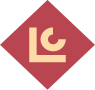 Working together
Think about governance arrangements & MOUs
Celebrate joint success
20
[Speaker Notes: Building trust
Trust is a crucial aspect of partnership working, because you need to be able to depend on each other to deliver your agreed parts of the partnership activity and trust that each partner is entering into the relationship in good faith. The process of building trust starts at the beginning of partnership discussions and continues throughout the lifetime of the partnership.

Doing what you said you would do
Partners have to believe that you will follow through on plans that are made in workshops and meetings. There are many ways to signal your commitment to the partnership and these include simple things like sending round meeting notes and proposed actions promptly, responding to questions promptly when they are asked and providing notice when things change e.g. key members of staff are unable to attend meetings.
The Memorandum of Understanding can be a useful document to set out the responsibilities of each partner and this should be reviewed at key points to check that everyone is still committed to their responsibilities.
Equity and being able to influence the partnership
Although partnerships may not always be relationships between organisations of equal size and influence they should always be equitable. The establishment of partnership or project boards can ensure equal representation of different organisations involved in the partnership, no matter how small their resources are.
Effectivepartnering.org is a UN sponsored organisation and it provides useful guides to developing equitable partnerships and building trust: http://www.effectivepartnering.org/factor/collaboration-communication/trust-power-relationships/
It highlights co-creation approaches, such as those set out in the workshop outline above as effective ways of building trust and ensuring that the voices of all partners are heard in a project and features a report setting out practical ways to foster trust through co-creation, which can also help to resolve any conflicts that may emerge over the course of the partnership:
Ensure that people can listen to each other’s differences in a structured way – to different points of view, approaches to solve a problem or interpretations of a situation
Be open to contribution and authentic with participation – be transparent about how people’s inputs count
Help people to see the limiting effect of judgement and create an atmosphere of building on each other’s ideas
Identify the common cause and jointly clarity the common goal – acknowledge if people differ on how to reach it
Attend to relationship building and backstage diplomacy when conflicts occur
Be transparent about disagreements but focus on commonalities
Show flexibility, not rigidity, but stick to jointly agreed principles and plans
Be persistent and patient, show an understanding of the other’s problems
Work on something tangible together and create experiences of joint achievements
Honesty about how the partnership is going
Because conversations about partnership often focus on the positive outcomes that can be achieved by working together, it can sometimes be difficult to acknowledge when things are not going well. 
It is important to regularly review the partnership, both in your library team and together with partners and to foster a culture of honest communication between partners. Ensure partners know that they can tell you if things can be improved and for you to be able to do the same. 
One way to do this is to have a standing agenda item in project board meetings which discusses what has worked well, what has worked less well and how things can be improved.
Use agreed progress/impact/monitoring measures to review the progress of the partnership as well as your own perceptions and experience of engaging with partners because these can be more impersonal/independent and can open up the scope for a conversation.
However it is also important that the project leads have a good working relationship and are able to talk honestly with each other and resolve issues as they arise. It can therefore be useful to explicitly bring up the need for honest communication in partnership inception meetings so that both parties feel they have ‘permission’ to raise issues.
Funding bids as opportunities to develop partnerships
Collaborating on writing a funding bid can be a good way to test partnership working. If the funding bid is successful it provides a focus which can bring greater engagement and resource to the partnership.
Funding bids to national funders such as Arts Council England and the National Lottery Communities Fund often require formal MoUs to be set up in order for the proposal to be competitive.
 
Share the credit and celebrate joint successes
Ensure that any partnership achievements are publicised through your own publicity channels and support your partners to publicise achievements through their own channels. Joint press releases with quotes from all contributing partners can be a way of sharing the credit for successful work. Building a reputation for successful partnership working can both attract more and better partners and build your library service’s profile in the local authority and with decision-makers.
 
Make sure that all partners are mentioned in your communications, including on your website and in internal documents for decision-makers. Being generous and sharing the credit can often raise your profile, whereas not sharing can be a big reputational risk and make people less likely to want to partner with you.]
Working together
Can you identify any issues you have had in the past with partnership working?
Why did they arise?
How could you have resolved them?
Do you have any issues/questions about your partnerships now?
What might we do to resolve these?
21
[Speaker Notes: Building trust
Trust is a crucial aspect of partnership working, because you need to be able to depend on each other to deliver your agreed parts of the partnership activity and trust that each partner is entering into the relationship in good faith. The process of building trust starts at the beginning of partnership discussions and continues throughout the lifetime of the partnership.

Doing what you said you would do
Partners have to believe that you will follow through on plans that are made in workshops and meetings. There are many ways to signal your commitment to the partnership and these include simple things like sending round meeting notes and proposed actions promptly, responding to questions promptly when they are asked and providing notice when things change e.g. key members of staff are unable to attend meetings.
The Memorandum of Understanding can be a useful document to set out the responsibilities of each partner and this should be reviewed at key points to check that everyone is still committed to their responsibilities.
Equity and being able to influence the partnership
Although partnerships may not always be relationships between organisations of equal size and influence they should always be equitable. The establishment of partnership or project boards can ensure equal representation of different organisations involved in the partnership, no matter how small their resources are.
Effectivepartnering.org is a UN sponsored organisation and it provides useful guides to developing equitable partnerships and building trust: http://www.effectivepartnering.org/factor/collaboration-communication/trust-power-relationships/
It highlights co-creation approaches, such as those set out in the workshop outline above as effective ways of building trust and ensuring that the voices of all partners are heard in a project and features a report setting out practical ways to foster trust through co-creation, which can also help to resolve any conflicts that may emerge over the course of the partnership:
Ensure that people can listen to each other’s differences in a structured way – to different points of view, approaches to solve a problem or interpretations of a situation
Be open to contribution and authentic with participation – be transparent about how people’s inputs count
Help people to see the limiting effect of judgement and create an atmosphere of building on each other’s ideas
Identify the common cause and jointly clarity the common goal – acknowledge if people differ on how to reach it
Attend to relationship building and backstage diplomacy when conflicts occur
Be transparent about disagreements but focus on commonalities
Show flexibility, not rigidity, but stick to jointly agreed principles and plans
Be persistent and patient, show an understanding of the other’s problems
Work on something tangible together and create experiences of joint achievements
Honesty about how the partnership is going
Because conversations about partnership often focus on the positive outcomes that can be achieved by working together, it can sometimes be difficult to acknowledge when things are not going well. 
It is important to regularly review the partnership, both in your library team and together with partners and to foster a culture of honest communication between partners. Ensure partners know that they can tell you if things can be improved and for you to be able to do the same. 
One way to do this is to have a standing agenda item in project board meetings which discusses what has worked well, what has worked less well and how things can be improved.
Use agreed progress/impact/monitoring measures to review the progress of the partnership as well as your own perceptions and experience of engaging with partners because these can be more impersonal/independent and can open up the scope for a conversation.
However it is also important that the project leads have a good working relationship and are able to talk honestly with each other and resolve issues as they arise. It can therefore be useful to explicitly bring up the need for honest communication in partnership inception meetings so that both parties feel they have ‘permission’ to raise issues.
Funding bids as opportunities to develop partnerships
Collaborating on writing a funding bid can be a good way to test partnership working. If the funding bid is successful it provides a focus which can bring greater engagement and resource to the partnership.
Funding bids to national funders such as Arts Council England and the National Lottery Communities Fund often require formal MoUs to be set up in order for the proposal to be competitive.
 
Share the credit and celebrate joint successes
Ensure that any partnership achievements are publicised through your own publicity channels and support your partners to publicise achievements through their own channels. Joint press releases with quotes from all contributing partners can be a way of sharing the credit for successful work. Building a reputation for successful partnership working can both attract more and better partners and build your library service’s profile in the local authority and with decision-makers.
 
Make sure that all partners are mentioned in your communications, including on your website and in internal documents for decision-makers. Being generous and sharing the credit can often raise your profile, whereas not sharing can be a big reputational risk and make people less likely to want to partner with you.]
Ending a partnership
22
[Speaker Notes: Know when to break up
It can be difficult to acknowledge when a partnership has run its course. Some partnerships will peter out or end naturally e.g. if a funded project comes to an end. However, at other times your partner may wish to end the partnership or you may wish to do so. Reasons for wanting to end a partnership could be:
The project is not achieving its stated aims and you cannot see how it can be changed to do so or the partner is reluctant to put in place actions that would help achieve its aims
Lack of capacity in your organisation or the partner organisation which means the partnership is not progressing
Changes in funding or resources in either partner which mean you can no longer sustain the partnership
Changes in strategic direction in either partner which means this partnership is no longer a priority for either them or yourself
A clash of personality or organisational values which mean that the partnership is not functioning and a lack of will in one or either organisation to address these issues and see a way forward

When a partnership is not working well it might be useful to use this checklist to see what the issue is and whether it can be addressed. Not all partnerships need to end for one of these reasons and sometimes there can be ways to overcome these issues, but this requires the effort and support of both partners to be successful.

It is a good idea to have a section that plans for the end of a partnership in your MoU, putting in place agreed processes for each partner to initiate the end of the relationship. 

If a partner wants to end the partnership
Acknowledge their contribution and thank them for it
Ask for feedback and ways in which you could improve your partnership working in future
Refer to the MoU and encourage your partner to follow any agreed steps e.g. handing over contacts in relation to project work, returning borrowed resources or providing agreed notice where spaces and/or resources are no longer needed
Leave the door open for future partnership working, even though they are no longer your partner they are likely to remain a stakeholder

If you want to end the partnership
Explain your reasons for wanting to end the partnership, without attributing blame
Acknowledge your partner’s contribution and thank them for it
Refer to the MoU as above
End the relationship on a positive note if possible, as above]
End of workshop checklist
Feel confident to initiate and respond to partnership requests
Be able to identify and achieve benefits to the library service from your partnerships
Feel confident in identifying and resolving any issues that may emerge in partnership working
Know how to end partnerships positively
23
[Speaker Notes: Ensure everyone feels that these objectives have been met for them and explore any areas they still feel unsure about.]
Next steps
What is the one thing you will take away from this session that you will try to put into practice in your work?

The full partnership toolkit is available here: https://www.librariesconnected.org.uk/resource/expert-bank-partnership-toolkit
24